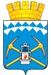 Оптимизация процесса  регистрации несовершеннолетних соискателей временной занятости и сбора документов для трудоустройства
МБУ «Центр молодежной политики
и туризма города Белово»
Паспорт проекта Муниципальное бюджетное учреждение«Центр молодежной политики и туризма города Белово»
Карта текущего состояния процесса
1
2
3
5
ШАГ 1
6
4
1 день
7
Холл 

Надеть медицинскую маску, обработать руки антисептиком, пройти термометрию, внести запись в журнал регистрации посещений 
Min 2 мин

В случае отсутствия маски приобретение в ближайшей аптеке/ магазине 
Max 20 мин
ШАГ 2
ШАГ 4
ШАГ 5
Холл 
Поиск кабинета
Min 1 мин
Max 2 мин

В случае очереди  ожидание
Min 5 мин
Max 20 мин
Кабинет специалиста № 1  

Прием специалиста. Обращение к специалисту (беседа), получение перечня документов от законного представителя/ребенка
Min 5 мин
Max 10 мин
Кабинет специалиста № 1  

Выдача бланка заявления и перечня документов для трудоустройства, разъяснения по правилам заполнения документов 
Min 7 мин
Max 12 мин
ВЫХОД
ШАГ 3
Холл 

Вход в кабинет
Min 1 мин
Max 2 мин
ВХОД
4
3 день
8
ШАГ 1
ШАГ 2
ШАГ 2
2 день
Холл
Надеть медицинскую маску, обработать руки антисептиком, пройти термометрию, внести запись в журнал регистрации посещений 
Min 1 мин
Max 2 мин
Кабинет специалиста № 1  

Прием заключения мед.комиссии, подписание договора о трудоустройстве в 2 экз.
Min 5 мин
Max 10 мин
ВХОД
ВЫХОД
ВЫХОД
Каб. № 1 

Прием специалиста
(в назначенное время). Проверка документов, снятие копий с оригиналов документов. Получение направления на мед.комиссию. Оформление трудового договора, подписание руководителем
Min 5 мин
Max 100 мин
В случае, если документы заполнены ошибочно, есть недостающие документы, то прием назначается на другой день
ШАГ 1
Холл 

Надеть медицинскую маску, обработать руки антисептиком, пройти термометрию, внести запись в журнал регистрации посещений 
Min 2 мин
ВХОД
ПРОБЛЕМЫ
4
1.Неинформированность законных представителей/подростков о порядке трудоустройства
2.Неинформированность о соблюдении масочного режима в МБУ «ЦМПТ города Белово»
3.Отсутствие маски у посетителя 
4.Запись в журнале посещений МБУ «ЦМПТ города Белово» (самостоятельно)
5. Отсутствие номера кабинета
6.Ожидание в общей очереди
7. Отсутствие указателя на столе нужного специалиста
8. Отсутствие руководителя на месте
ВПП (время протекания процесса) 
Maх 178 мин – 3 дня
План мероприятий по устранению проблем
Карта целевого состояния процесса
ШАГ 3
1 день
ШАГ 1
Кабинет специалиста № 1  

Прием специалиста. 
Сверка документов, получение направления на медицинскую комиссию, на следующее посещение специалист назначает время приема. Подготовка договора о трудоустройстве. 
20 мин
ВЫХОД
Законный представитель/ребенок САМОСТОЯТЕЛЬНО оформляет пакет документов для трудоустройства, согласно перечня и образцов бланка, размещенных в аккаунте ЦМПТ социальной сети Вконтакте, на сайте Управления молодежной политики, физической культуры и спорта
Холл 

Надеть медицинскую маску, обработать руки антисептиком, пройти термометрию, внести запись в журнал регистрации посещений 
2 мин
ШАГ 2
ВХОД
Холл 

Вход в кабинет
1 мин
ШАГ 2
ШАГ 1
Каб. № 1 

Прием специалиста
(в назначенное время). Специалист принимает мед.справку . Подросток подписывает  договор о трудоустройстве в 2-х экземплярах. 
  5 мин
Холл 

Надеть медицинскую маску, обработать руки антисептиком, пройти термометрию, внести запись в журнал регистрации посещений 
 2 мин
ВЫХОД
ВХОД
2 день
ВПП (время протекания процесса) 
 30 мин – 2 дня
Достигнутые результаты
Вкладки «Трудоустройство подростков»
МБУ «ЦМПТ города Белово»
 Управление молодежной политики, физической культуры и спорта
Алгоритм действий для трудоустройства
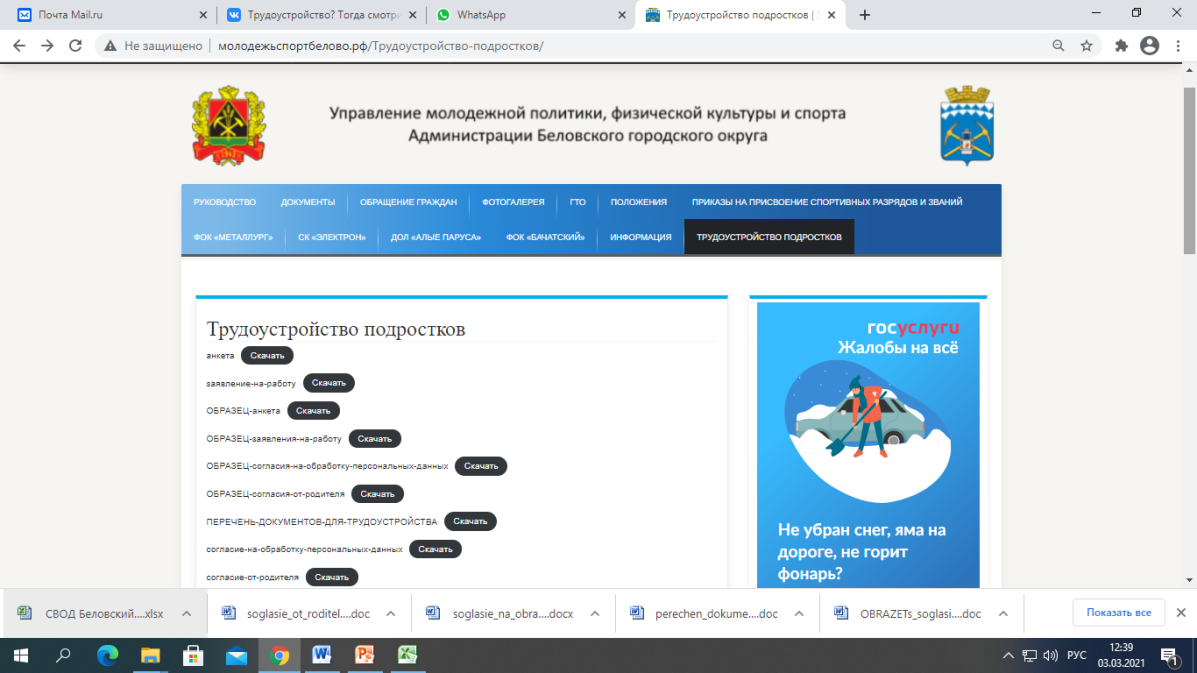 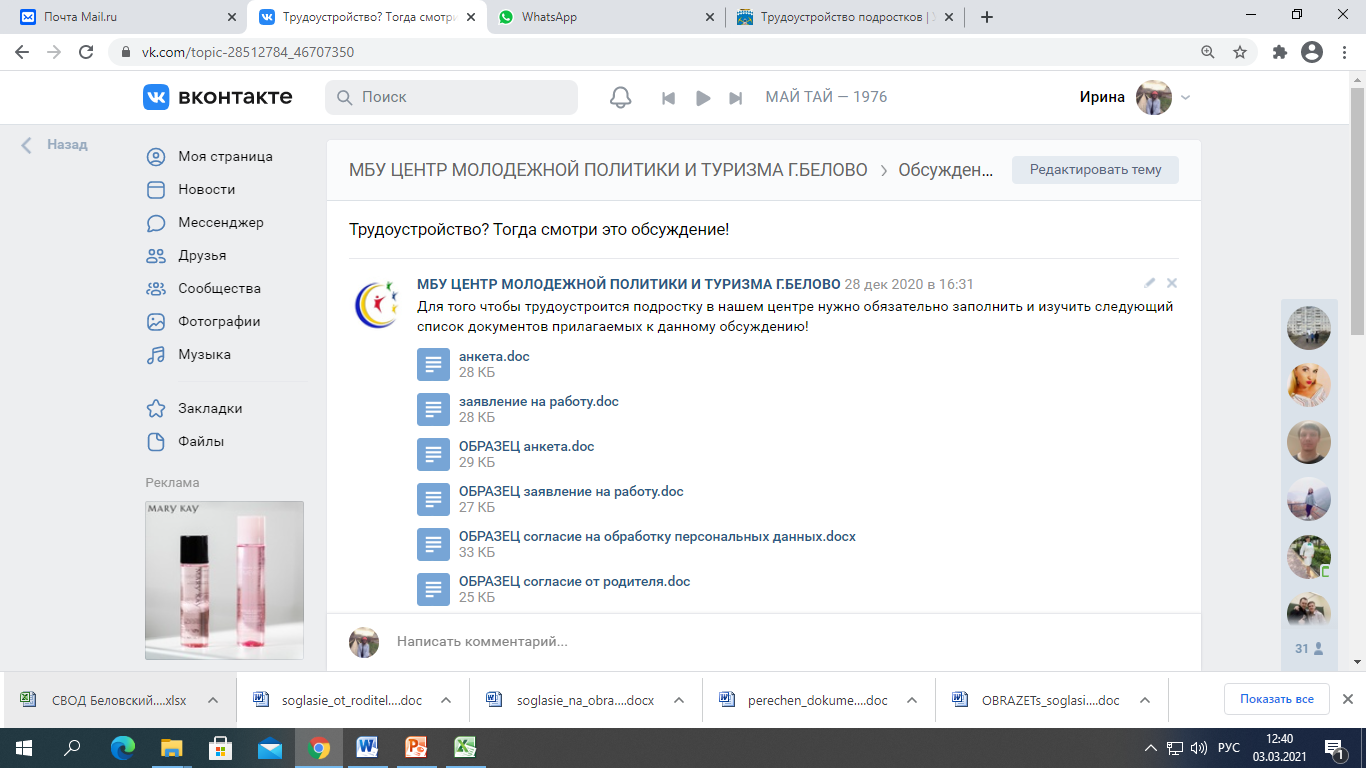 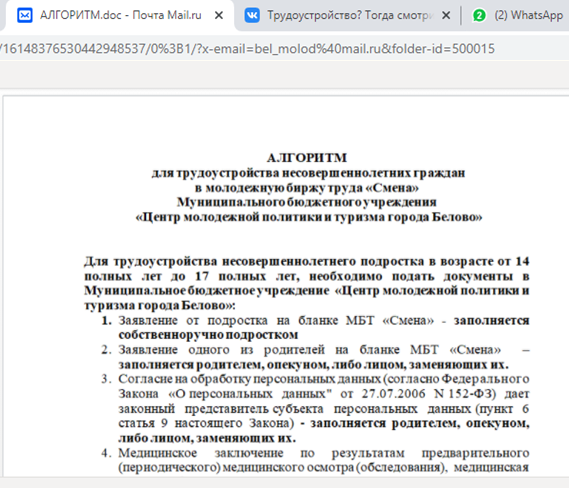 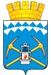 Спасибо за внимание